The Heckscher-ohlin model – Part I
Econ 490
International Economics
UIUC, Fall 2019
Mauro Rodrigues
International Economics, UIUC, Fall 2019 - Mauro Rodrigues
1
The heckscher-ohlin modelMotivation
Why do countries trade?
 Differences in factor endowments: labor (skilled and unskilled), capital, land, natural resources etc. 
 Factors cannot be traded
 Goods act as vessel to export/import factor services 
Mechanism/Example
 A country has high supply of a given factor (say labor)
 Then wages will be low in this country 
 It will be able to produce cheaply goods that require relatively more labor (for instance, textiles)
 But other factors (capital, for instance) are scarce and therefore expensive; producing capital-intensive goods is costly
The opposite happens in a country that is labor scarce and capital abundant
International Economics, UIUC, Fall 2019 - Mauro Rodrigues
2
The heckscher-ohlin modelMotivation
Therefore, there is motivation for trade
 Countries will export goods that are intensive in their abundant factor
 In the example, the country that has a relatively high supply of labor will export labor intensive goods
 And the country that has a relatively high supply of capital will export capital intensive goods
Trade brings structural transformation
 In the labor abundant country, labor intensive sectors expand; capital intensive sectors shrink
 Demand for labor and wages rise
 Demand for capital and the rental rate fall
 The opposite happens in the capital abundant country
 Implications for income distribution
International Economics, UIUC, Fall 2019 - Mauro Rodrigues
3
Eli Heckscher
1879-1952
Bertil Ohlin
1899-1979
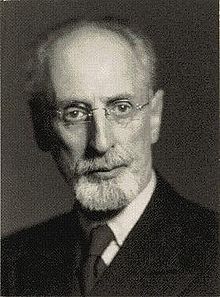 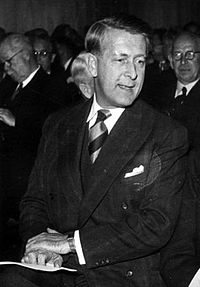 International Economics, UIUC, Fall 2019 - Mauro Rodrigues
4
MODELAssumptions
Two goods: good 1 and good 2
 Each produced by a separate sector: sector 1 and sector 2
Two countries: Home and Foreign
 Foreign identified by an asterisk
 NO Technological differences across sectors/countries
TWO factors of production – capital and labor 
 Both fully mobile across sectors (long run)
 Immobile across countries
Perfect competition
International Economics, UIUC, Fall 2019 - Mauro Rodrigues
5
MODELAssumptions
Countries are different in their total endowments of capital and labor
 More on this later
They are identical in all other dimensions
 Technology
 Preferences
 Focus on trade coming only from differences in factor endowments
Departures from Ricardian model 
 Two factors – implications for income distribution
 Identical technologies
Still keep perfect competition, homogeneous products, constant returns to scale
International Economics, UIUC, Fall 2019 - Mauro Rodrigues
6
MODELTechnology
International Economics, UIUC, Fall 2019 - Mauro Rodrigues
7
MODELTechnology
International Economics, UIUC, Fall 2019 - Mauro Rodrigues
8
MODELTechnology
International Economics, UIUC, Fall 2019 - Mauro Rodrigues
9
MODELTechnology
International Economics, UIUC, Fall 2019 - Mauro Rodrigues
10
MODELAssumptions
International Economics, UIUC, Fall 2019 - Mauro Rodrigues
11
MODELFactor endowments
International Economics, UIUC, Fall 2019 - Mauro Rodrigues
12
MODELFactor endowments
International Economics, UIUC, Fall 2019 - Mauro Rodrigues
13
Micro reviewTheory of Production
International Economics, UIUC, Fall 2019 - Mauro Rodrigues
14
Figure 1
Isoquant
International Economics, UIUC, Fall 2019 - Mauro Rodrigues
15
Micro reviewTheory of Production
International Economics, UIUC, Fall 2019 - Mauro Rodrigues
16
Figure 2
Isocost curves
International Economics, UIUC, Fall 2019 - Mauro Rodrigues
17
Micro reviewCost minimization
International Economics, UIUC, Fall 2019 - Mauro Rodrigues
18
Figure 3
Optimal choice of inputs
Point A: optimal choice
X
Y
A
International Economics, UIUC, Fall 2019 - Mauro Rodrigues
19
Micro reviewConstant Returns to Scale
International Economics, UIUC, Fall 2019 - Mauro Rodrigues
20
Figure 4
Constant Returns to Scale
Constant Returns to Scale: capital-labor ratio does not depend on production, only on factor prices
B
A
International Economics, UIUC, Fall 2019 - Mauro Rodrigues
21
Figure 5
Constant Returns to Scale
A
International Economics, UIUC, Fall 2019 - Mauro Rodrigues
22
Figure 6
Changes in w/r
B
A
International Economics, UIUC, Fall 2019 - Mauro Rodrigues
23
Back to the modelTwo sectors
International Economics, UIUC, Fall 2019 - Mauro Rodrigues
24
Figure 7
Both sectors together
Sector 2
(capital intensive)
Slope = w/r
Sector 1
(labor intensive)
Back to the modelUnit-value isoquants
International Economics, UIUC, Fall 2019 - Mauro Rodrigues
26
Back to the modelUnit-value isoquants
International Economics, UIUC, Fall 2019 - Mauro Rodrigues
27
Figure 8
Unit-value isoquants
Sector 2
(capital intensive)
Sector 1
(labor intensive)
Back to the modelUnit-value isoquants
International Economics, UIUC, Fall 2019 - Mauro Rodrigues
29
Figure 9
The Lerner Diagram
Sector 2
(capital intensive)
Sector 1
(labor intensive)
The stolper-samuelson theoremChanges in goods prices
International Economics, UIUC, Fall 2019 - Mauro Rodrigues
31
Sector 2
(capital intensive)
Sector 1
(labor intensive)
The stolper-samuelson theoremChanges in goods prices
International Economics, UIUC, Fall 2019 - Mauro Rodrigues
33
The stolper-samuelson theoremMechanism
Increase in price incentivizes firms in sector 1 to expand production
They need capital and labor, but relatively more labor, since their technology is labor-intensive
These factors come from sector 2, that is shrinking
Sector 1 firms demand relatively more labor; but sector 2 releases relatively more capital
At initial prices, there is excess demand of labor and excess supply of capital
Therefore, price of labor (wage) rises and price of capital (rental rate) falls
We end up with an expansion of sector 1, contraction of sector 2, higher wages and lower rental rate
We now analyze the effects of an increase in the price of good 2
International Economics, UIUC, Fall 2019 - Mauro Rodrigues
34
Sector 2
(capital intensive)
Sector 1
(labor intensive)
The stolper-samuelson theoremChanges in goods prices
International Economics, UIUC, Fall 2019 - Mauro Rodrigues
36
The stolper-samuelson theoremMechanism
Increase in price incentivizes firms in sector 2 to expand production
They need capital and labor, but relatively more capital, since their technology is capital-intensive
 These factors come from sector 1, that is shrinking
Sector 2 firms demand relatively more capital; but sector 1 releases relatively more labor
At initial prices, there is an excess demand for capital and excess supply of labor
Therefore, price of labor (wage) falls and price of capital (rental rate) increases
We end up with an expansion of sector 2, contraction of sector 1, lower wages and higher rental rate
International Economics, UIUC, Fall 2019 - Mauro Rodrigues
37
The stolper-samuelson theoremSummarizing
KEY RESULT
An increase in price of a good increases the reward of the factor used intensively in the production of that good and reduces the reward of the other factor
International Economics, UIUC, Fall 2019 - Mauro Rodrigues
38
The stolper-samuelson theoremComments
International Economics, UIUC, Fall 2019 - Mauro Rodrigues
39
Sector 2
(capital intensive)
Sector 1
(labor intensive)
The stolper-samuelson theoremComments
International Economics, UIUC, Fall 2019 - Mauro Rodrigues
41
The stolper-samuelson theoremComments
International Economics, UIUC, Fall 2019 - Mauro Rodrigues
42
The stolper-samuelson theoremComments
International Economics, UIUC, Fall 2019 - Mauro Rodrigues
43